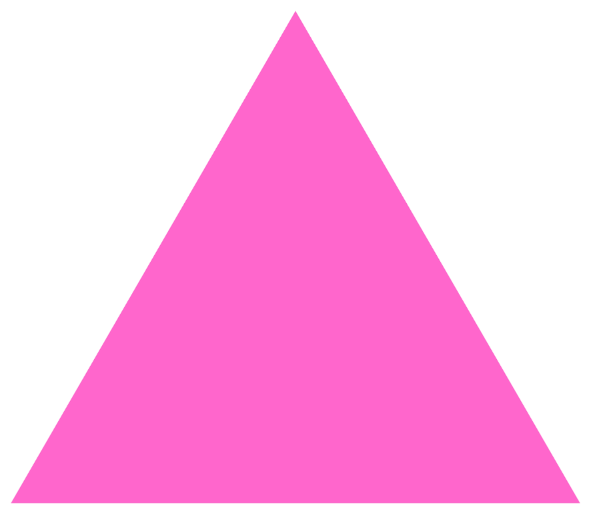 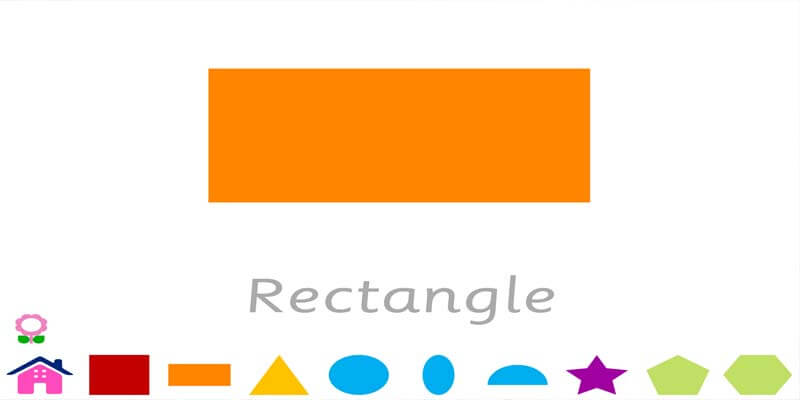 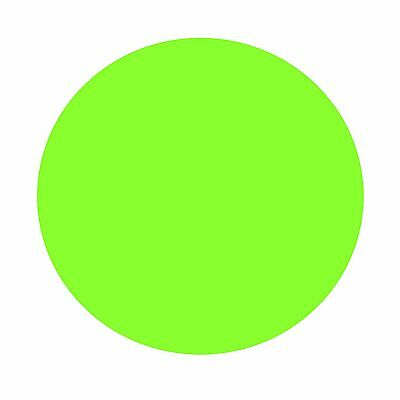 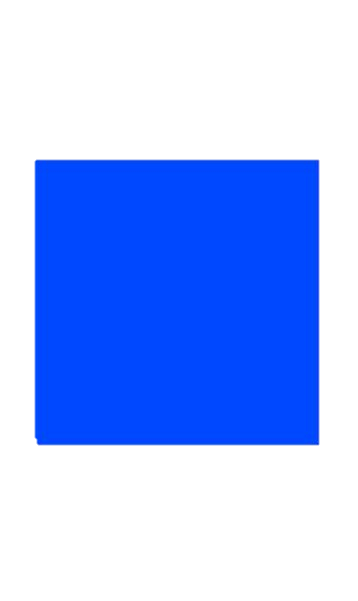 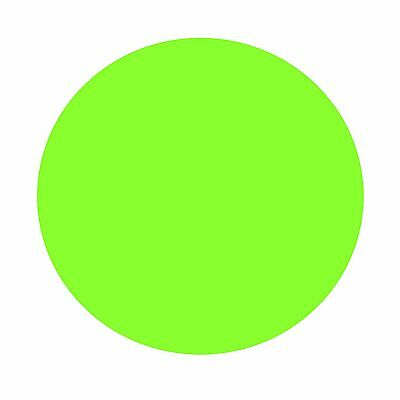 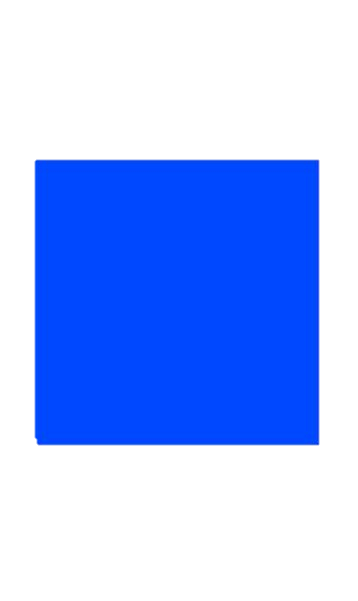 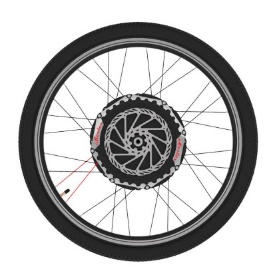 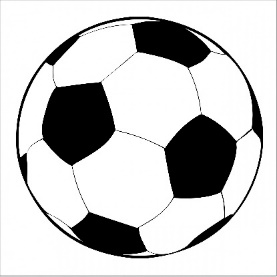 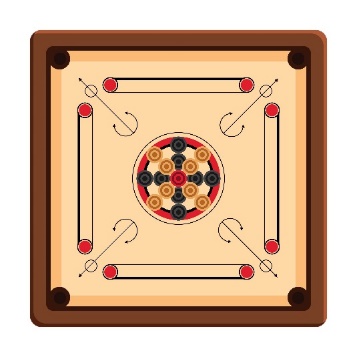 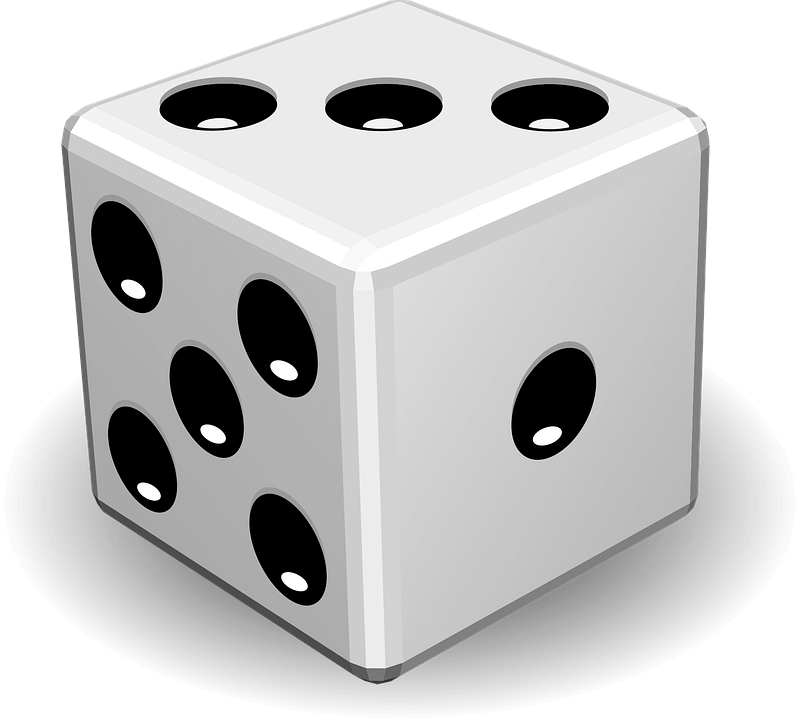 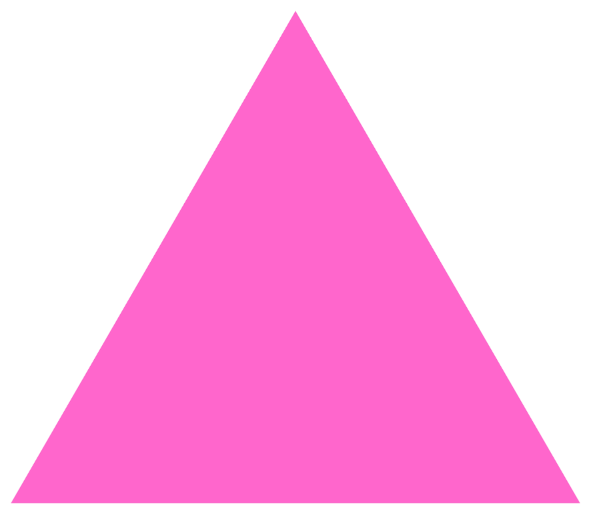 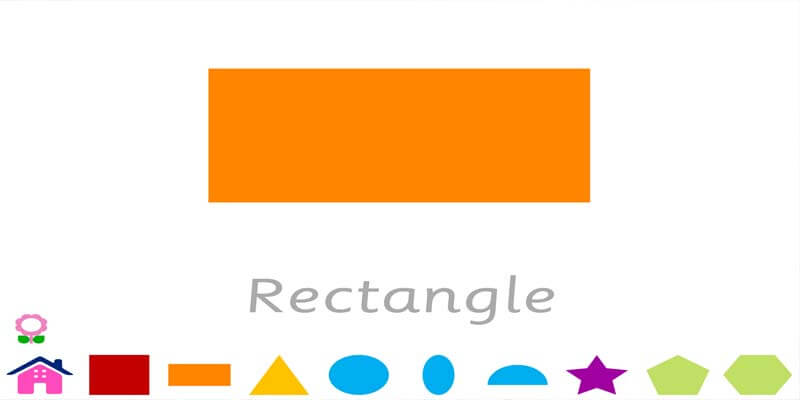 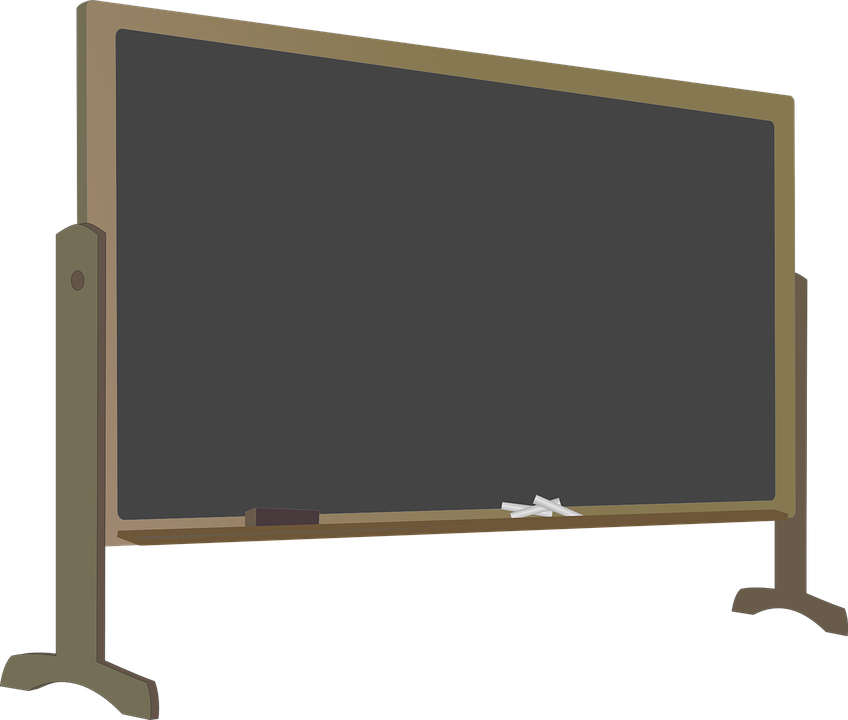 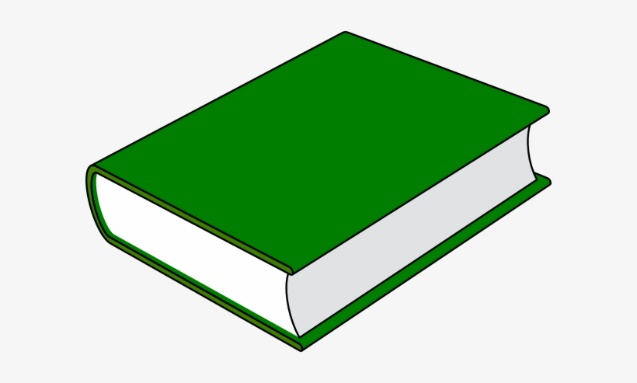 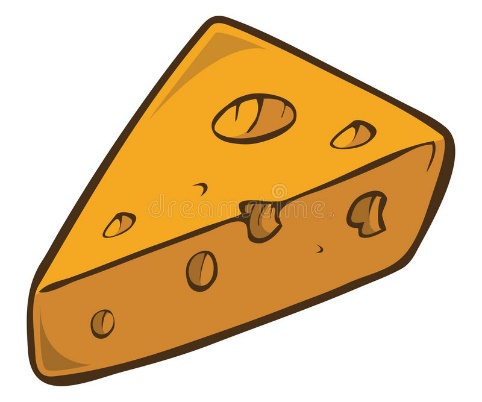 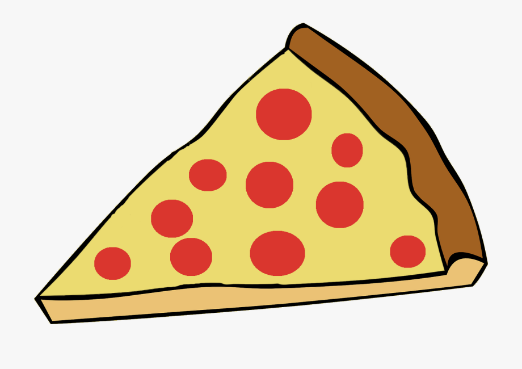 صل الأشكال الهندسية ببعضها البعض:
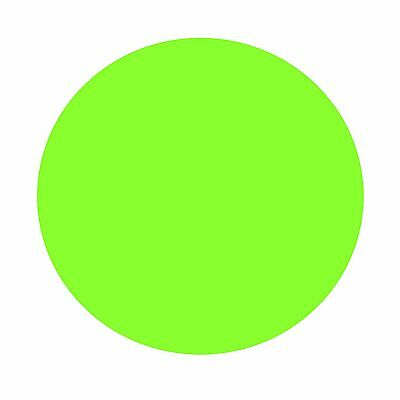 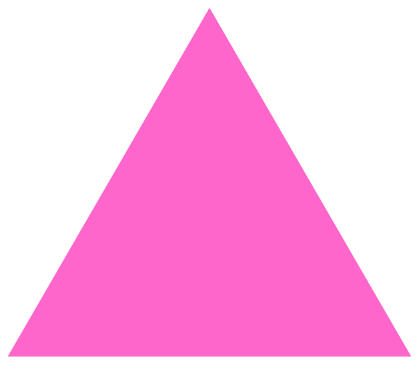 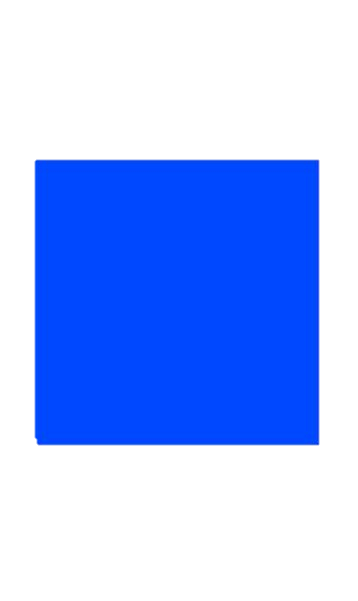 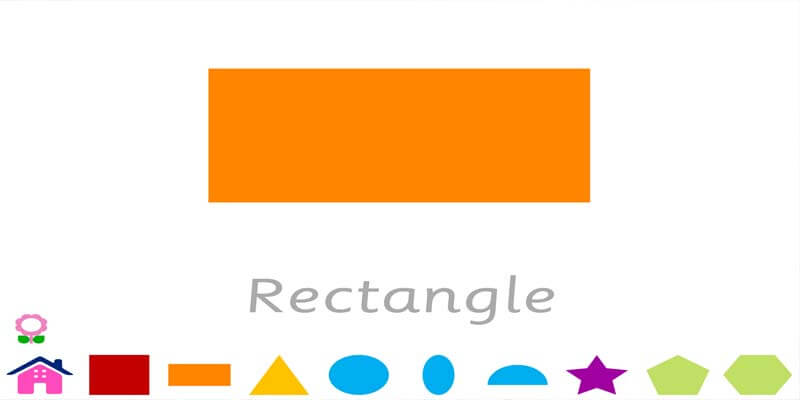 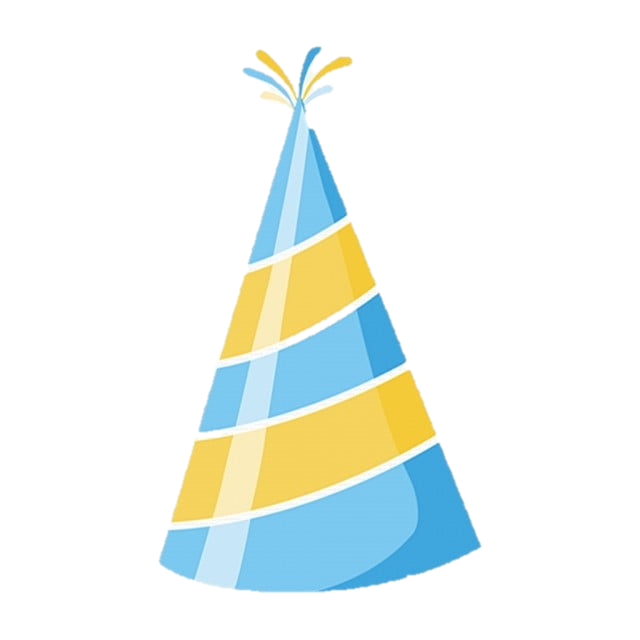 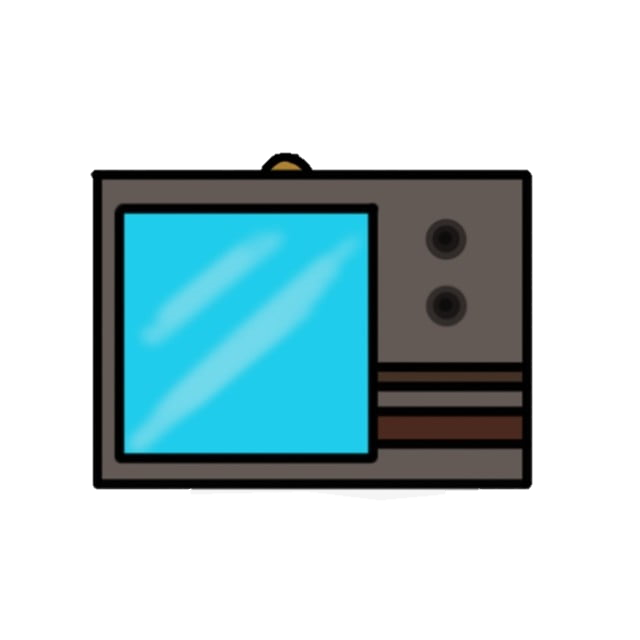 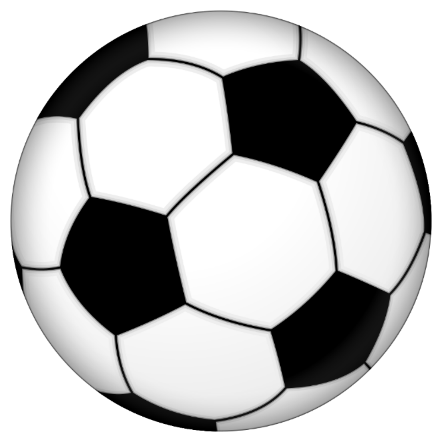 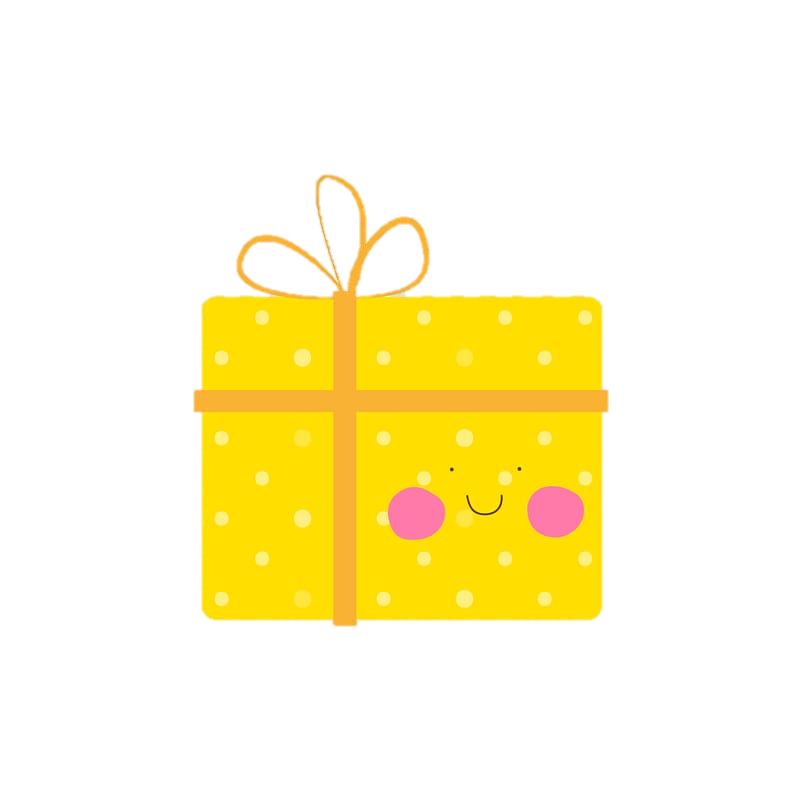 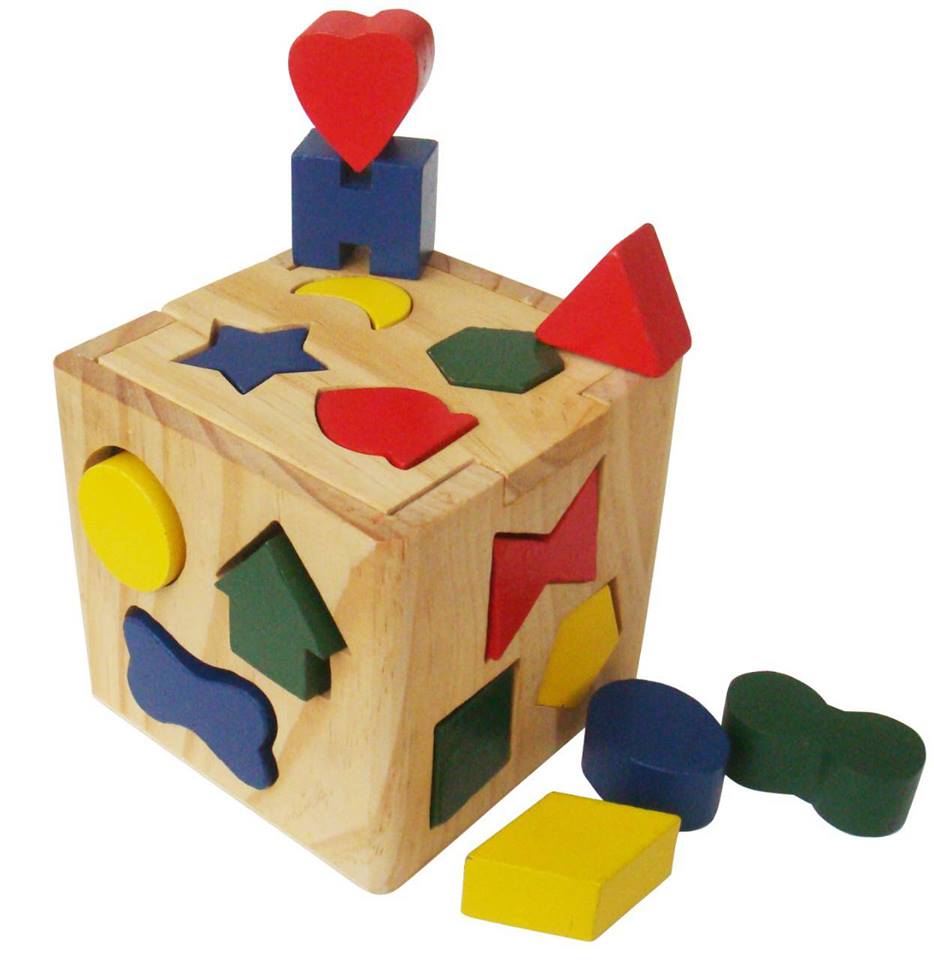 وضع الاشكال علي الارض ويقفز الطالب علي الشكل المطلوب منه
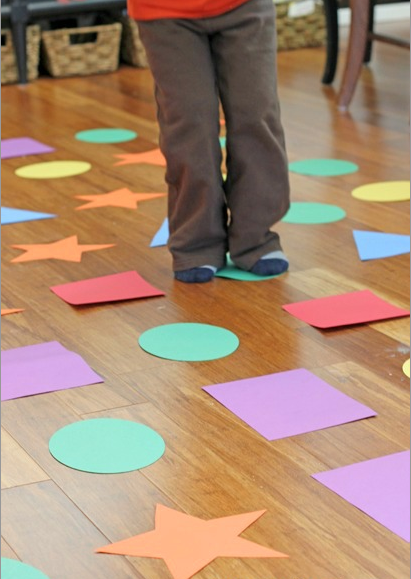